Liturgie d’accueil-> Chant d’entrée
Oh ohoh oh oh, oh ohoh oh oh
Oh ohoh oh oh, ohohohoh ohoh

1.	Dans la nuit une étoile a brillé d’une grande lumière
	C’est la lumière de notre Seigneur.
	Une source a jailli du plus profond du désert ;
	Notre Dieu nous a envoyé un sauveur.
Liturgie d’accueil-> Chant d’entrée
Nous danserons dans Tes parvis 
Ta Résurrection
Nous chanterons toute la nuit 
en bénissant Ton nom
Nous danserons dans Tes parvis 
Ta Résurrection
Ton amour une révolution.

Oh ohoh oh oh, oh ohoh oh oh
Oh ohoh oh oh, ohohohoh ohoh
Liturgie d’accueil-> Chant d’entrée
Oh ohoh oh oh, oh ohoh oh oh
Oh ohoh oh oh, ohohohoh ohoh

2.	Après Golgotha, après la Croix, après la souffrance,
	Quand se sont tus les cris et cessé les pleurs.
	Quand se sont finis les jours de la mort et du silence;
	Une joie nouvelle a embrasé nos cœurs.
Liturgie d’accueil-> Chant d’entrée
Nous danserons dans Tes parvis 
Ta Résurrection
Nous chanterons toute la nuit 
en bénissant Ton nom
Nous danserons dans Tes parvis 
Ta Résurrection
Ton amour une révolution.

Oh ohoh oh oh, oh ohoh oh oh
Oh ohoh oh oh, ohohohoh ohoh
Liturgie de la Parole -> Cantique (Dn 3, 52, 53, 54, 55, 56)
Pont:

Je Te louerai en levant les mains,
J’invoquerai Ton nom très saint
Tu es avec moi, je ne crains rien,
Sans fin.
Liturgie d’accueil-> Chant d’entrée
Nous danserons dans Tes parvis 
Ta Résurrection
Nous chanterons toute la nuit 
en bénissant Ton nom
Nous danserons dans Tes parvis 
Ta Résurrection
Ton amour une révolution.

Oh ohoh oh oh, oh ohoh oh oh
Oh ohoh oh oh, ohohohoh ohoh
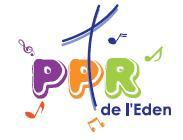